PV255 – Herní grafika
“If it looks like computer graphics,
it is not good computer graphics.”
—Jeremy Birn
Osnova
Úvod
Polygonální sítě
Voxely
Terén
Úvod
Cíl herní grafiky:
 Fyzikálně přesné vykreslení
 Fotorealistická kvalita
 Grafika, která se líbí hráčům

Protichůdné požadavky:
 aby to vypadalo co nejlépe
 aby to bylo nejrychlejší

Kompromis mezi rychlostí a kvalitou vykreslení
Úvod
Nejen 3D, realistické vykreslení:
2D
2.5D
Stylizace 2D / 3D
Siluety
Zvýraznění obrysů
Cartoon, cell shading, NPR
Ručně kreslená grafika
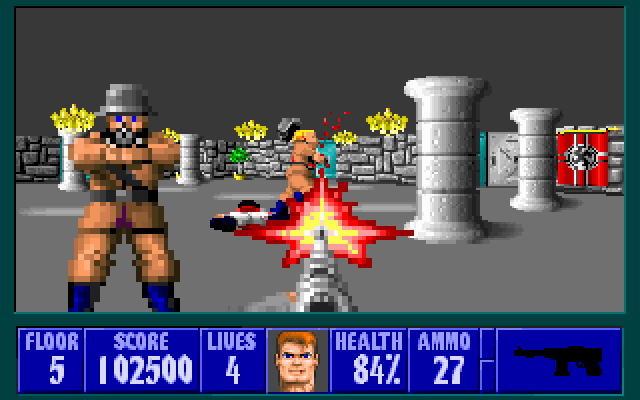 2.5D – Wolfenstein 3D (1992)
Siluety – Limbo (2010)
Siluety – Nightsky (2011)
Siluety – Hero of Many (2013)
Cartoon – Team Fortress II (2007)
Cartoon, outlines – Prince of Persia (2008)
Cartoon, outlines – Dungeon Defenders (2011)
Cartoon – Bastion (2011)
Hatching – The Bridge (2013, Unity)
Ruční kresba – Inquisitor (2012)
Ruční kresba – Machinarium (2009)
Ruční kresba – Botanicula (2012)
Vykreslování 3D dat
Typy vstupních dat:
Grafická primitiva – parametrické modely
Constructive solid geometry
CAD
Polygonální síť
Voxelová mřížka
Vzorkovaná data (CT, MRI, ...)
Mrak bodů (point-cloud)
Specifické struktury
Osnova
Úvod
Polygonální sítě
Vytváření
Vykreslování
Optimalizace
Voxely
Terén
Polygonální sítě – opakování
„polygon soup“ 
neorganizovaná skupina polygonů

„polygon mesh“ 
kolekce bodů, hran a plošek + informace o sousednosti
Bod, ploška – normála (vektor kolmý k povrchu)
Ploška – orientace (přední, zadní strana)

Mesh + mapy (textury)
Barva
Bump-map (hrbolatost)
Normal-map
Paralax occusion map
Displacement-map
...
Polygonální síť – tvorba
Ruční modelování
téma jiných předmětů (PB009, VV035, VV036)
Řada BP, DP: Tomáš Mádr – Tvorba herního charakteru
Specifické nástroje
Postavy – MakeHuman, Fuse, Poser, …
Terén – Teragen, 
Stromy – TreeGenerator, 
3D skenování
Geriho hra (1997)
The Vanishing of Ethan Carter (2014)
Procedurální
3Ds Max, Blender, …
Unity: terén, stromy
Cryengine, Unreal Ungine
Polygonální síť – tvorba
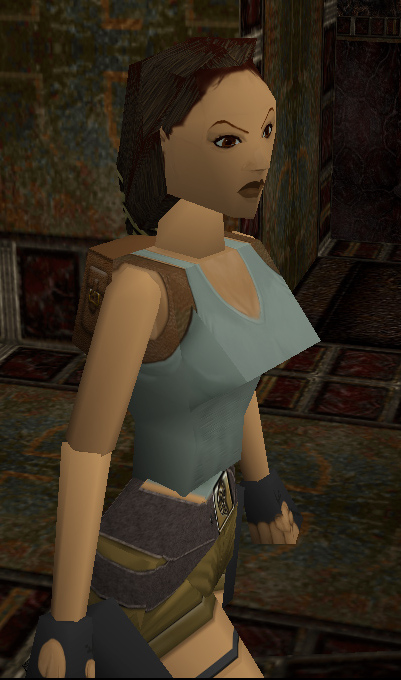 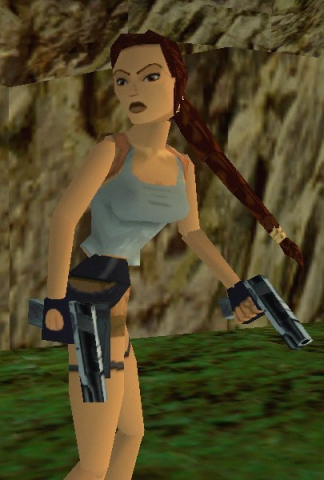 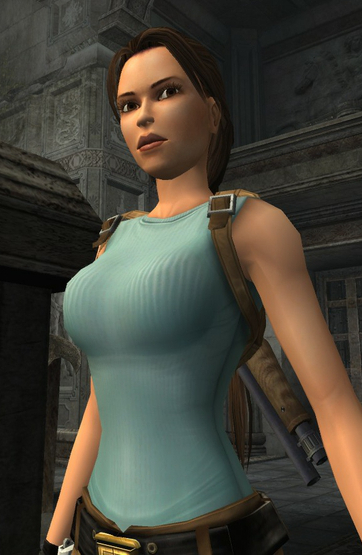 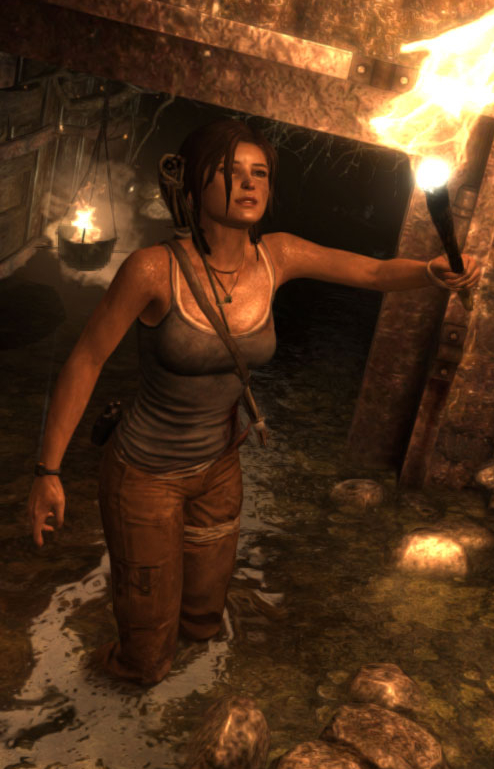 Praxe: Herní charakter
Tomb Raider (1996)
230 polygonů
Tomb Raider III (1998)
300 polygonů
TR – Angel of Darkness (2003)
4 400 polygonů
TR – Legend (2006)
9  800 polygonů
TR – Underworld (2008)
32 000 polygonů
Tomb Raider (2013)
42 000 polygonů
Polygonální síť – vykreslování
Všechny polygony + všechny textury je potřeba:
nahrát na grafickou kartu
zpracovat:
transformovat
spočítat viditelnost
promítnout
rasterizovat
spočítat osvětlení, barvy
vykreslit
Polygonální síť – vykreslování
Polygonální síť – Optimalizace
Před modelováním – nemodelujeme to, co není vidět:
pohled první vs. třetí osoby
budovy podél cest
motory u aut, …
Před vykreslováním – optimalizace na výkon:
Level of Details
Během vykreslování – výkon / vzhled
využití textur
teselace
odstřel
Po rasterizaci – optimalizace na vzhled
vyhlazování (antialiasing)
hloubka ostrosti (Depth of Field)
...
Level of Details – opakování
Princip: Čím větší vzdálenost objektu  od kamery, tím méně detailů je vidět
 Technika: LoD
Více variant jednoho modelu s různou úrovní detailů
Podle vzdálenosti od kamery se vykresluje příslušná varianta modelu








LOD na texturách = MIP mapping
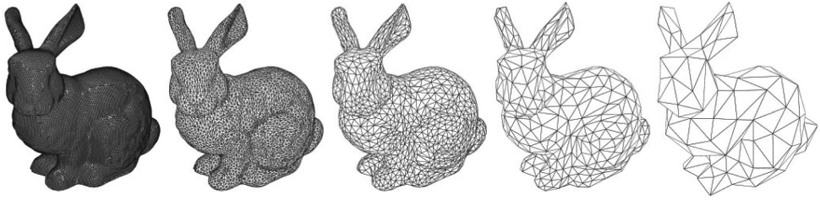 LoD – tvorba
Vycházíme vždy z nejvyšší úrovně detailů, postupně model redukujeme:
Ručně – „retopologizace“ – sami volíme, co je na modelu důležité, které hrany odstraníme
Automaticky – algoritmy „mesh reduction“, „mesh decimation“
Volíme cílový počet polygonů
Snaha o zachování obrysů
3D balíky, MeshLab, ...
Až za běhu
Blending, interpolace
progressive mesh
Adaptive mesh
Diskrétní LoD
Diskrétní změna úrovně detailů (1976):
Jednodušší varianta:
Na implementaci (přímá podpora v herních prostředích)
Na výpočet
Nejnižší LoD – pouze textura

Nevýhoda: „popping“ efekt – viditelné přepínání mezi jednotlivými úrovněmi

Videa:
https://www.youtube.com/watch?v=bNB-9chmRDE
https://www.youtube.com/watch?v=ioOKejJYlyc
Spojité LoD
Snaha vyhnout se popping efektu (1996)
 Alpha blending – zobrazení obou úrovní současně
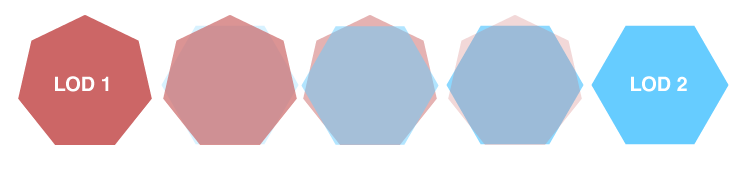 Spojité LoD
Snaha vyhnout se popping efektu (1996)
 Alpha blending – zobrazení obou úrovní současně
 Geomorphs – Interpolace mezi dvěma diskrétními LOD
 Unreal Engine
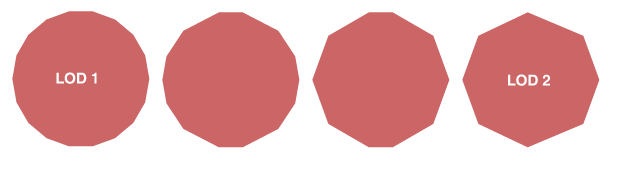 Spojité LoD
Progressive meshes – H. Hoppe (1996)
Výpočet – postupné odebírání jednotlivých hran z nejvyšší úrovně
Model – nejnižší úroveň + posloupnost přidávání hran (vyšší spotřeba paměti)
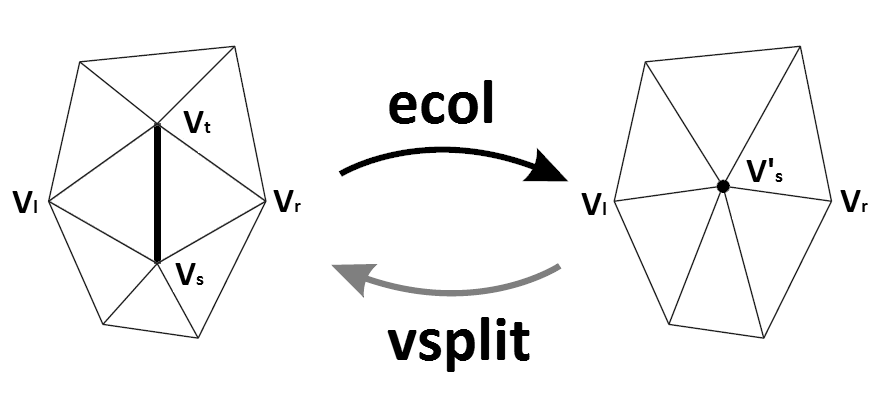 LoD – další varianty
HLOD – hierarchical LOD (2001)
Základem je hierarchie scény (scene-graph)
Vhodné pro scény s velkým počtem objektů

Pohledově závislé LOD (1997)
Čím blíže ke kameře, 
tím více detailů

Siluety – více detailů
Vnitřní části – méně
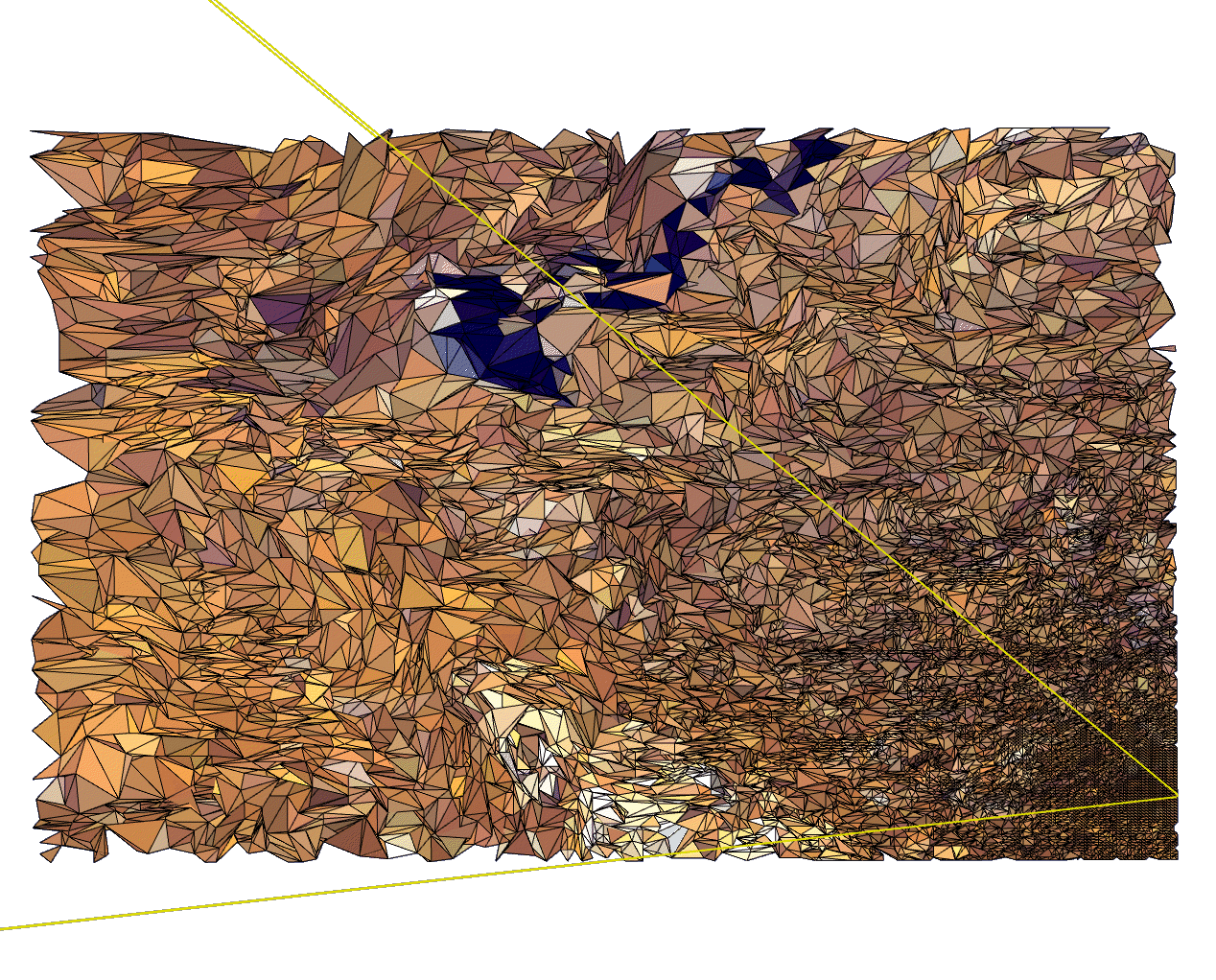 Dělení povrchu (subdivision)
Dělení povrchu se zaoblením:
Běžné v 3D modelování
Film (Jan Pinkava, Geriho hra, 1997)
Dělící schémata Catmull-Clark, Doo-Sabin, …
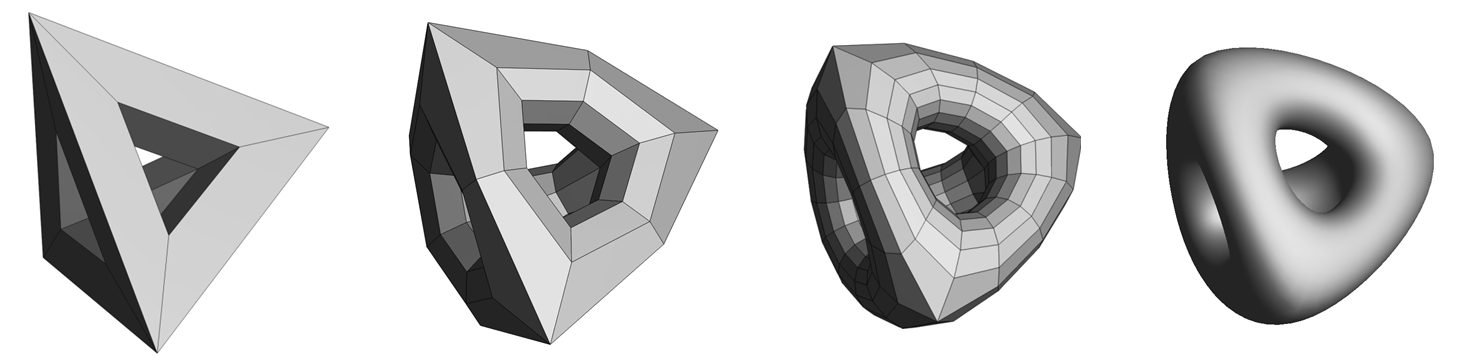 Mapování textur – opakování
Princip: nemodelovat to, co je příliš malé nebo relativně ploché
Technika: detaily jsou zachyceny pouze texturou, nikoli geometrií:
Barevná textura
Specular-map, bump-map, normal-map,  
Mapy se používají při výpočtu stínování

Místo high-poly modelu se pro vykreslení použije low-poly model + sada textur:
Menší objem dat
Rychlejší vykreslení
Není závislé na vzhledu textury

Je potřeba znát mapování textury na 3D model (UV mapping)
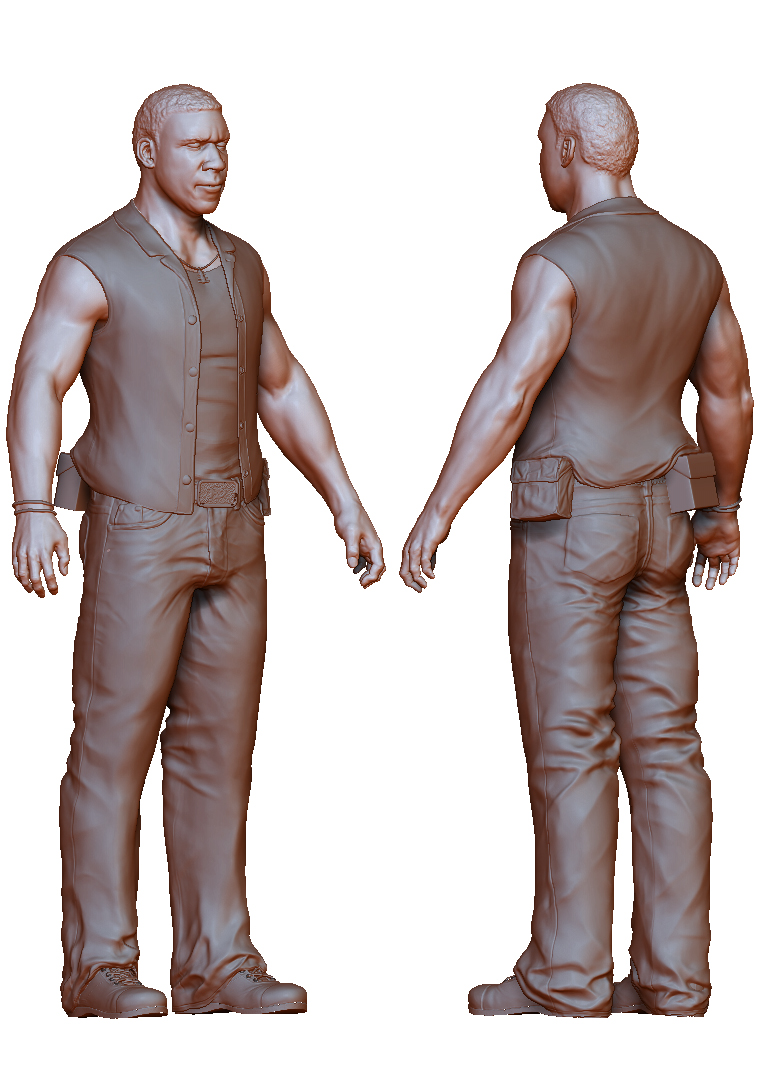 Tomáš Mádr - high-poly model: 
20 000 000 polygonů
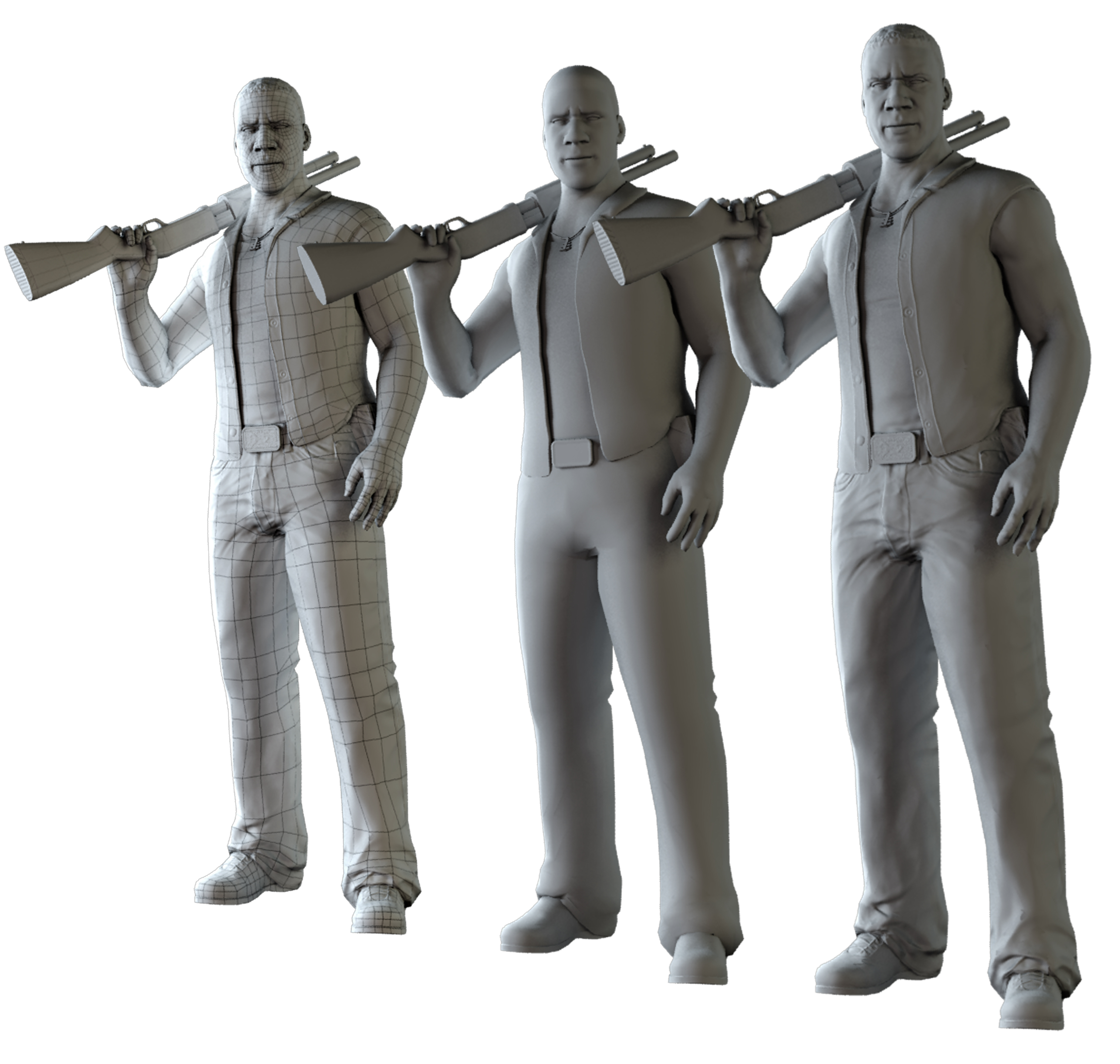 Tomáš Mádr: 
low-poly model + normálová mapa: 
11 500 polygonů
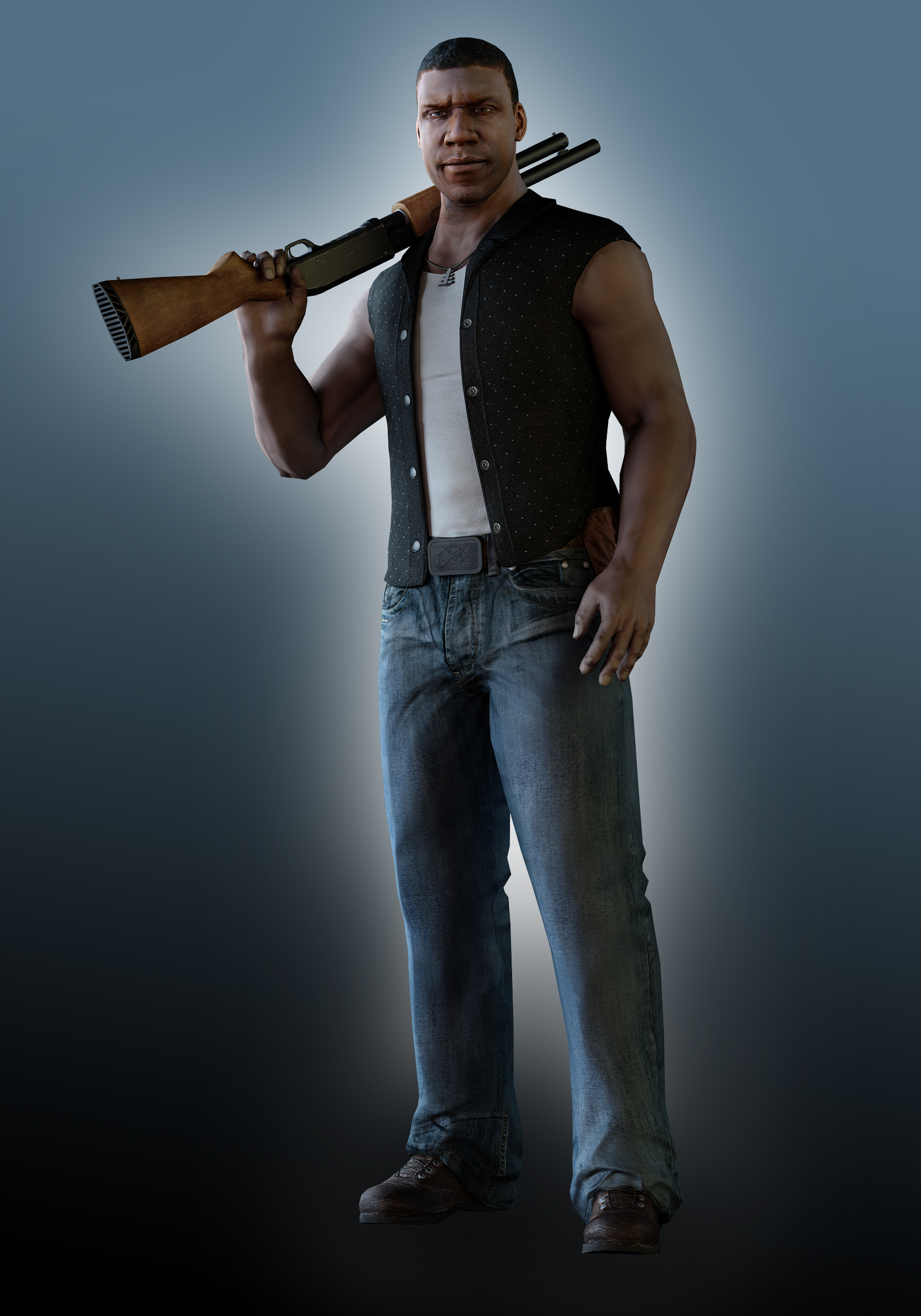 Tomáš Mádr: low-poly model 
+ barevná, odrazivá 
a normálová mapa: 
11 500 polygonů
Parallax mapping
Rozšíření techniky normal-mapping (2001)
Potřebujeme navíc výškovou mapu
Posun souřadnic textury na základě úhlu pohledu a výškové mapy
Parallax Occlusion Mapping
Přidává sebe-zastínění, vrhání stínů
Videa: 
https://www.youtube.com/watch?v=UeF-kCr_vyo
https://www.youtube.com/watch?v=gcAsJdo7dME
Shadery – opakování
Shader = Program k řízení programovatelných částí GPU:
Pixel/fragment shader
Vertex shader
Geometry shader
Tessellation shader
Compute shader

Téma jiných přednášek a předmětů
Shadery – historie
Teselace na GPU
Teselace = dělení roviny
Teselace na GPU – možnost dělit polygony až „na grafice“
Teselace + posun vrcholů:
Vyhlazování modelů – subdivision
Úprava geometrie pomocí map – displacement
Adaptivní úprava v rámci jednoho modelu

Hry: Alien vs. Predator, Metro 2033, Skyrim
Video: https://youtu.be/-uavLefzDuQ?t=51s
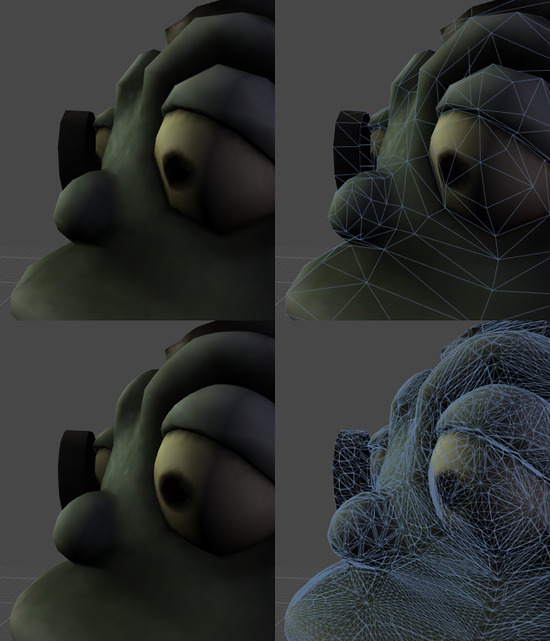 Vyhlazení pomocí teselace
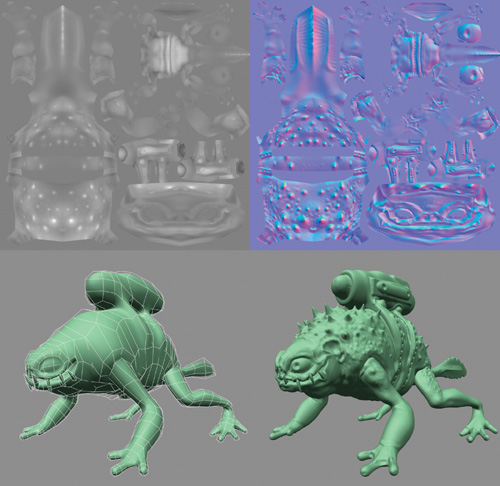 Vyhlazení 
+ displacement mapping  
pomocí teselace
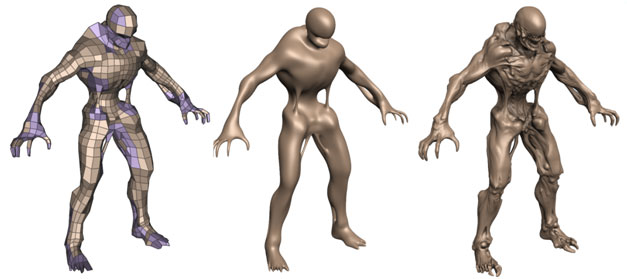 Vyhlazení + displacement mapping  pomocí teselace
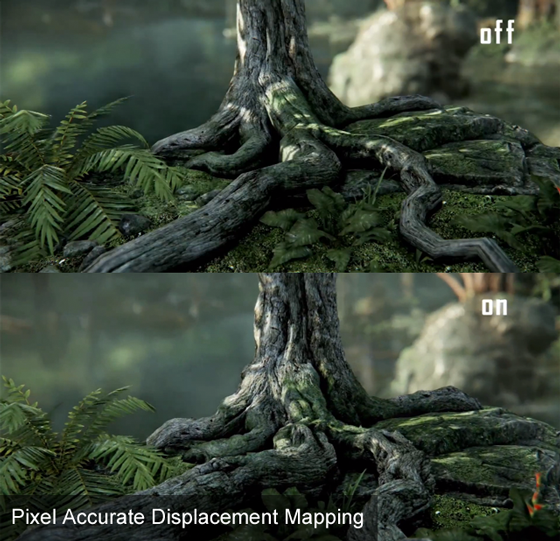 CryEngine:
 displacemet pomocí teselace
Adaptivní teselace
Klasická (vlevo) a adaptivní (vpravo) teselace (podle zakřivení)
Adaptivní teselace
Adaptivní teselace: podle vzdálenosti od kamery (b), podle zakřivení (c)
Optimalizace v prostoru obrazu
Post-processing:
Vylepšení / změna vizuálního dojmu v prostředí obrazu 
Dostupné v herních prostředích
Téma jiné přednášky

Anti-aliasing
Motion blur, camera motion blur
Filmové zrno (grain)
Glow (Bloom), lens flares
Mapování barev (noční vidění)
Mlha
Hloubka ostrosti (DoF)
Lens effects (vignetting, chromatic abberations, tilt shift)
NPR – edge detection,
Osnova
Úvod
Polygonální sítě
Voxely
Terén
Hry využívající voxely
Hráč nemůže aktivně měnit voxely:
Blade Runner (1997)
charaktery, předměty
Outcast (1999)
nepoužívá voxely
Terén – vrhání parsku na výškovou mapu
Sid Meier's Alpha Centauri (1999)
Command & Conquer: Red Alert 2 (2000)
jednotky
Crysis (Cryenige, 2007)
terén pomocí kombinace výškové mapy a voxelů
Hry založené na voxelech
Hráč může aktivně měnit voxely:
Worms 4 (2005)
Voxelstein (2008)
Minecraft (2009)
Space Engineers (2013, early access (12. 10. 2015), indie)
Caste Story (2013, early access (12. 10. 2015), indie)
7 Days to Die (2013, early access (12. 10. 2015), indie)
Planet explorers (2014, early access (12. 10. 2015), indie)
Planets3 (2014, alpha (12. 10. 2015), indie)
Everquest Next, Landmark (2014-Beta (12. 10. 2015), SOE)
Blockspace (2014, early access (12. 10. 2015))
StarForge (2014, indie, “mostly negative”)
Voxely – opakování
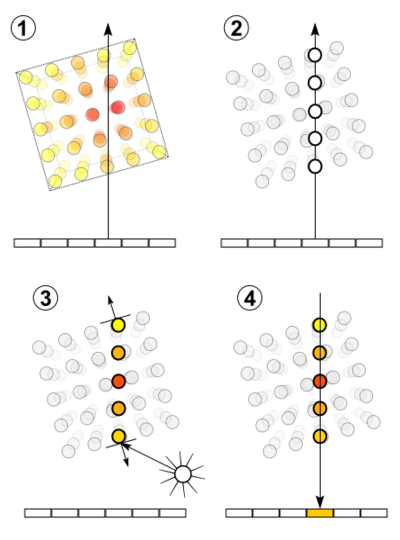 Voxel = volume element
Souřadnice v 3D prostoru
Další informace (barva, materiál, fyzikální vlastnosti, …)

Vykreslení voxelové mřížky
Převod na iso-plochy – marchnig cubes, ...
Přímé zobrazování – např. vrhání paprsku (ray-casting)
Voxely – datové struktury
Počty voxelů:
Minecraft: 2.6e17 voxelů (6e7 x 6e7 horizontálně, 256 vert.)
Planets3: 3.2e13 voxelů na jednu planetu

 Vícerozměrné pole

Chunks
chunk = skupina voxelů
Jeden blok paměti
Jeden „render call“ (display lists, VBO, VBA, …)

Minecraft: 
1 chunk = 65 536 voxelů (16 x 16 x 256)
V paměti současně 25 až 1089 chunků
Žádná interakce s bloky, které nejsou v paměti (stromy nerostou)
Voxely – datové struktury
Octree (1890):
hierarchické dělení prostoru na osminy
Rychlejší výpočet průchodu paprsku
Větší spotřeba paměti

Sparse voxel octree (SVO): 
Princip: Většina voxelů je prázdná
Technika: Dělí se pouze částečně plné voxely
Varianta LOD
Řešitelné na GPU (2010)
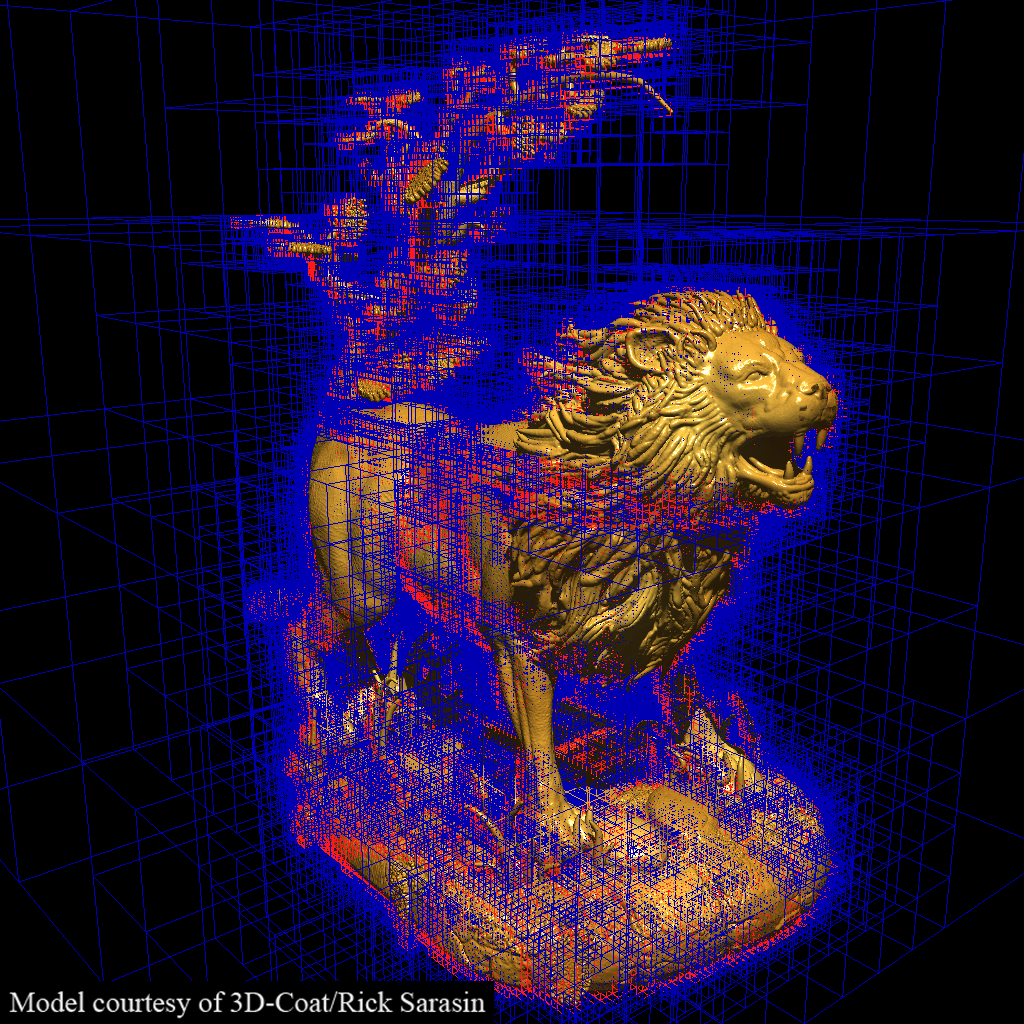 Voxely – techniky ukládání dat
Množství dat:
 2.6e17 * 2B ~ 500  000 000 TB

Procedurální generování terénu
Ukládáme parametry generátoru, nikoli samotná data
Minecraft: deterministický generátor - celý terén definovaný jedním číslem
Plus ukládání změn
Osnova
Úvod
Polygonální sítě
Voxely
Terén
Terén – vstupní data
Snímkování reálných dat – Digital Elevation Models (DEM)
ČR: ČUZK
Svět: USGS
Přesnost: 
Horizontální:	metry na pixel
Vertikální: 	centimetry na pixel
Ukládá se pouze nadmořská výška v každém bodě
Terén – vstupní data
Generování
Fraktální geometrie
Brownův pohyb
Posun středního bodu (mid-point displacement)
Náhodné poruchy (random faults)
2D Perlinuv šum

Post-processing – vodní, větrná eroze

Nevýhoda - nelze generovat jeskyně, převisy, …
Terén – ukládání
Reálná data
Textury
Polygony jsou tvořeny až za běhu
Pravidelná trojúhelníková mřížka
Nejjednodušší
Nejméně efektivní
Nepravidelná trojúhelníková síť (TIN)
Je potřeba analýza vstupních dat
Efektivnější - méně polygonů na rovinných částech
Digitální kontury – vrstevnice
Lze snadno vytvářet triangle-strip (až za běhu)

Generovaná data
Parametricky
Minecraft – jediné číslo pro pseudonáhodný generátor
Terén – vykreslování
Polygonální síť
Patches + LoD
Problém – jak spojovat pláty s různou úrovní detailů

Voxely
Chunks – převedení chunku na polygony
Minecraft – vykreslování krychlí

Herní prostředí (Unity, Cryengine, Unreal Engine, …)
Vlastní optimalizace
Schopnost převést výškovou mapu na vnitřní reprezentaci
Terén – vykreslování – „Clip-maps“
Základem je DEM, přepočtený na MIP pyramidu
Výsledná výšková mapa: 
se generuje v reálném čase, podle polohy kamery;
skládá se z různých vrstev MIP textury
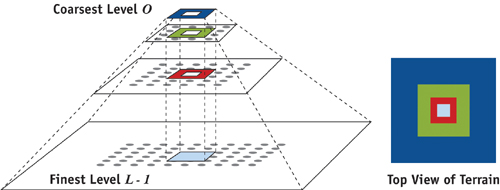 Terén – vykreslování – „Clip-maps“
Cílem je, aby všechny trojúhelníky zabírali přibližně stejný počet pixelů
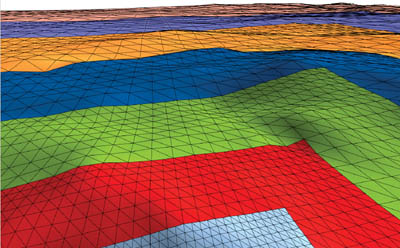 Terén – vykreslování – ROAM
Varianta spojitého LOD pro terén
Binární strom – trojúhelník se dělí na dva menší
Pohled kamery určuje jaká hloubka stromu se použije

Video (1:03): https://www.youtube.com/watch?v=PPjWW8uPp3o
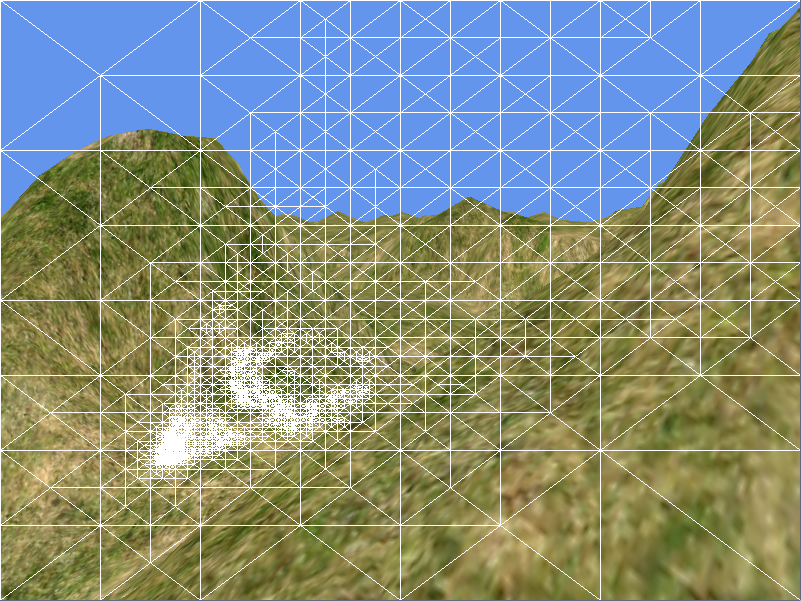 Terén – Převisy, jeskyně, …
Prolínání polygonálních sítí (mesh blending) – Unity
Kombinace optimalizovaného terénu a dalších objektů
Video: https://www.youtube.com/watch?v=pv8wjMGGGDM

Kombinace polygonální sítě + voxelové mřížky – CryEngine, Unity:
Video: https://www.youtube.com/watch?v=PhXIkbaVaj8
Literatura
Knihy Game Programming Gems
Knihy GPU Gems (2004 … )
J. D. Foley: Computer Graphics: Principles and Practice. (1990)
Watt – 3D Games:Volume 1: Real-Time Rendering and Software Technology (2000)
D. Luebke: Level of Detail for 3D Graphics, 2002
…

T. Mádr: Tvorba herního charakteru, BP
R. Tisovčík:
Generation and Visualization of Terrain in Virtual Environment, BP
Cartography in Virtual Environment, DP
Literatura
Články:
Jason Mitchell, Moby Francke, and Dhabih Eng. Illustrative rendering in Team Fortress 2. InProceedings of the 5th international symposium on Non-photorealistic animation and rendering(NPAR '07). ACM, New York, NY, USA, 71-76. 2007. DOI=http://dx.doi.org/10.1145/1274871.1274883